Лабораторне заняття N 8
Тема: Класифікація ферментів
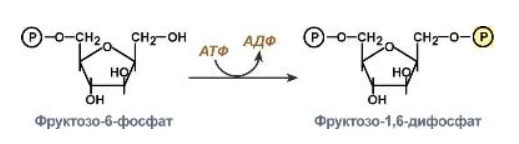 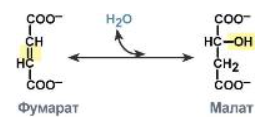 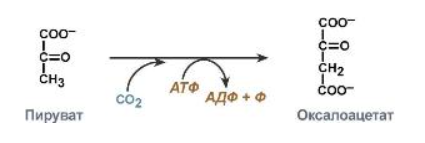 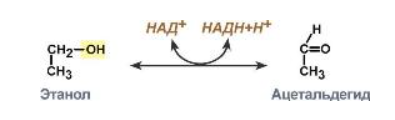 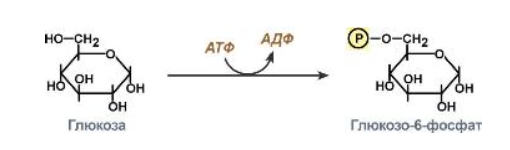 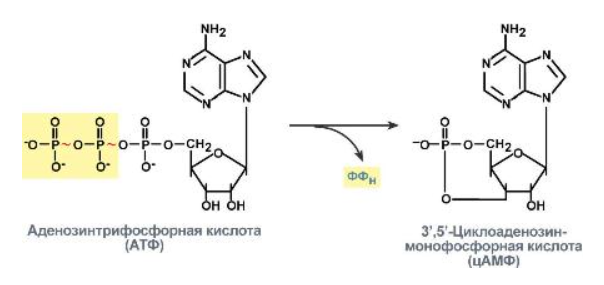 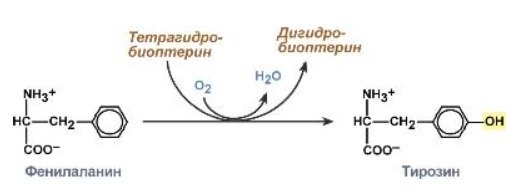 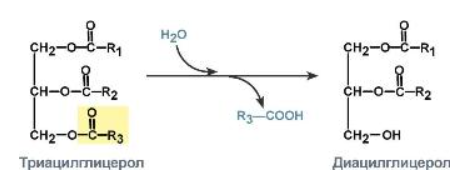 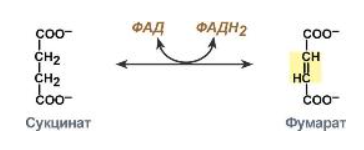 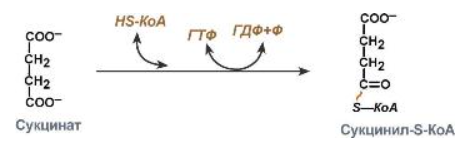 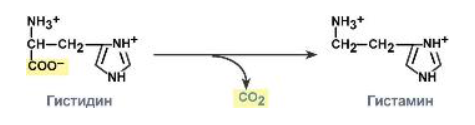 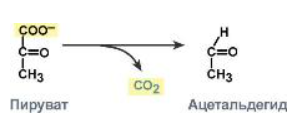 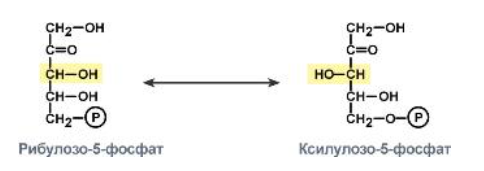 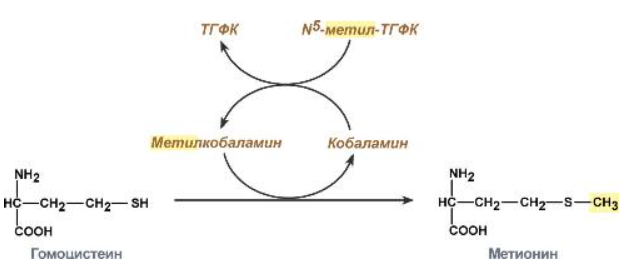 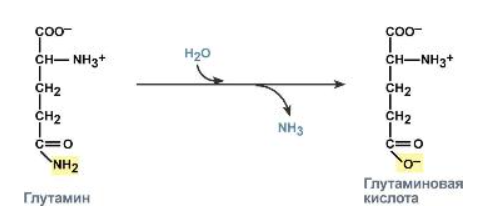 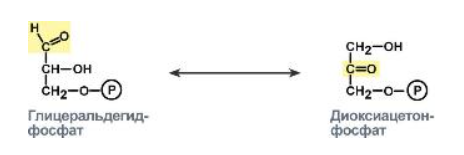 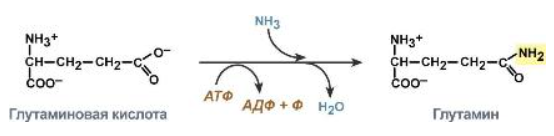 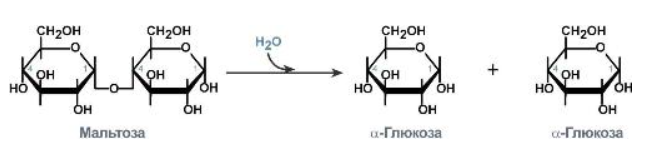 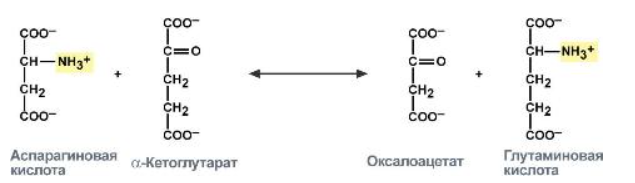 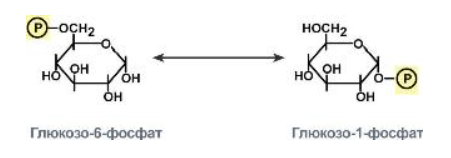